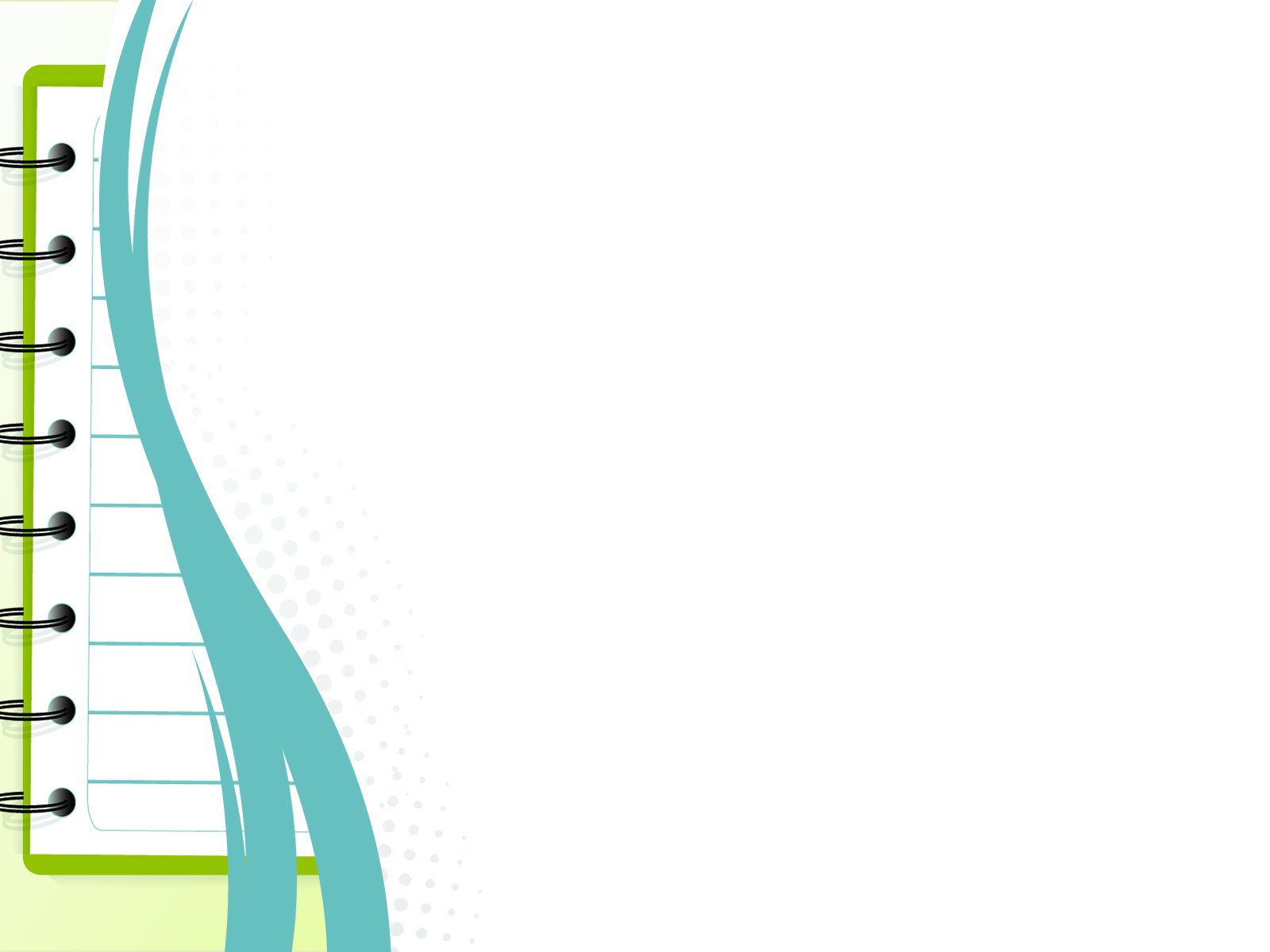 Муниципальное бюджетное дошкольное образовательное учреждение                       «Центр развития ребёнка – детский сад № 57 «Аленушка» города Рубцовска
ОРГАНИЗАЦИЯ НАСТАВНИЧЕСТВА 
В ДОШКОЛЬНОМ ОБРАЗОВАТЕЛЬНОМ УЧРЕЖДЕНИИ
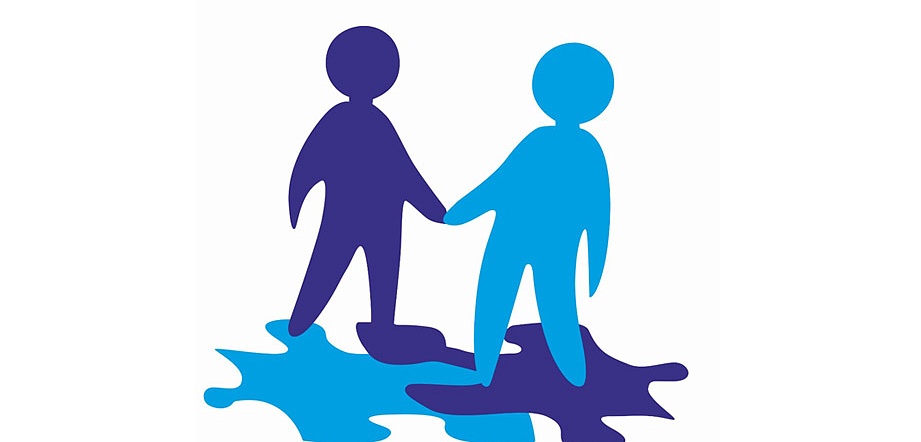 Подготовили: 
Такмакова Ольга Владимировна, заведующий
Быстрянцева Елена Викторовна, старший воспитатель
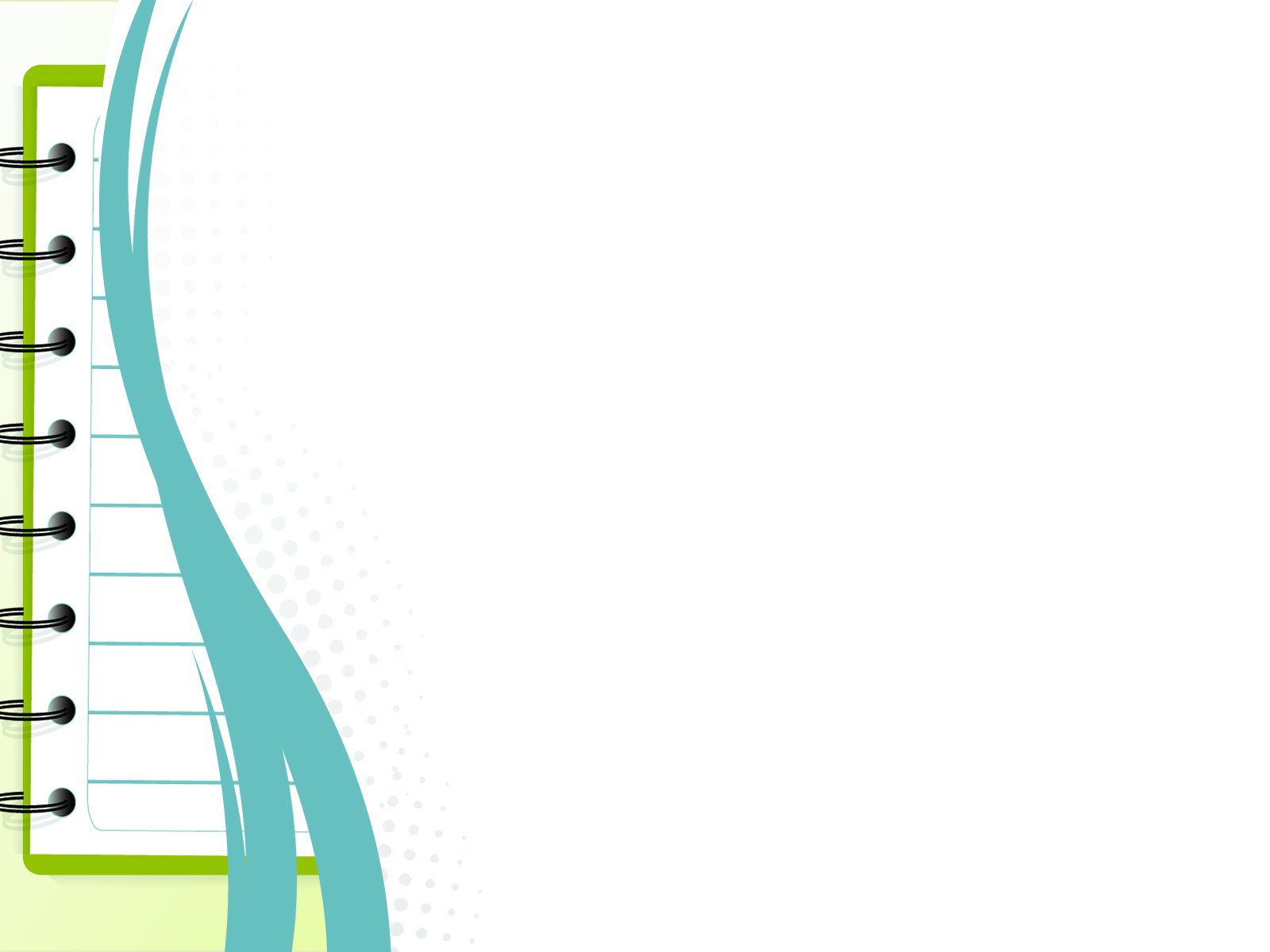 Эффективная система мотивации для наставников 
должна быть создана, и это должно быть 
эффективное современное наставничество, 
передача опыта, конкретных навыков 
В.В. Путин
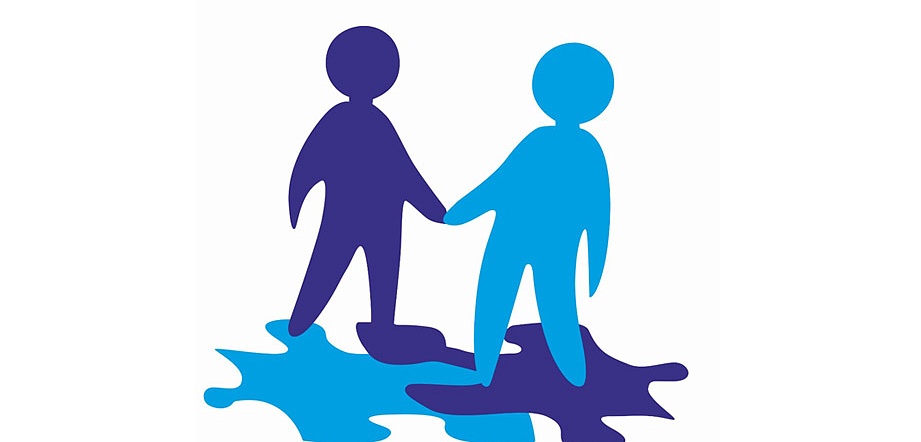 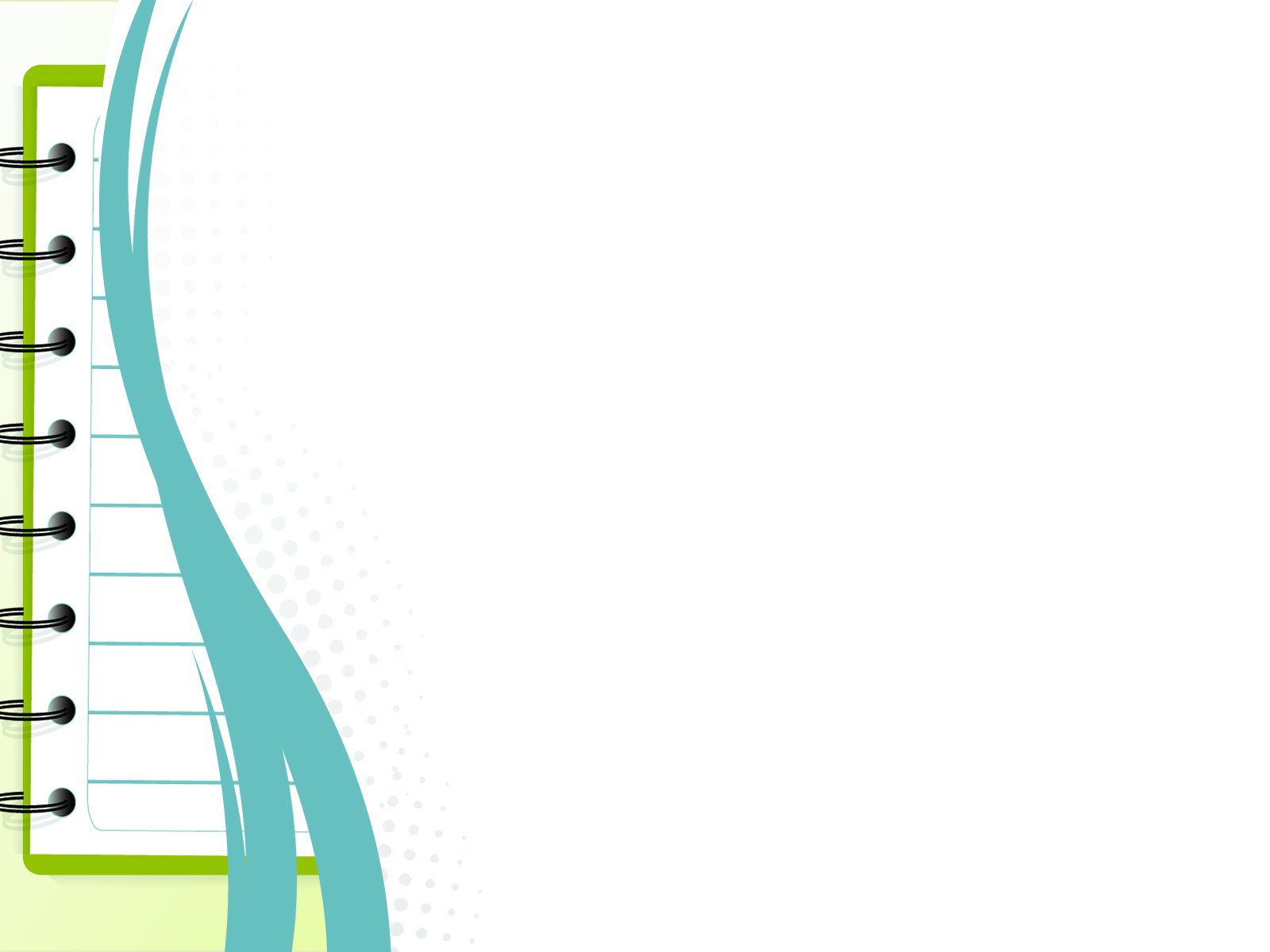 Что такое наставничество?
Наставничество подразумевает передачу знаний и опыта от наставника к наставляемому

Наставляемый - участник программы наставничества, который через взаимодействие с наставником и при его помощи и поддержке решает профессиональные задачи, приобретает новый опыт и развивает новые навыки и компетенции. В конкретных формах наставляемый может быть определен термином «обучающийся».  

Наставник - участник программы наставничества, имеющий успешный опыт в достижении личностного и профессионального результата, готовый и компетентный поделиться опытом и навыками, необходимыми для стимуляции и поддержки процессов самореализации и самосовершенствования наставляемого.
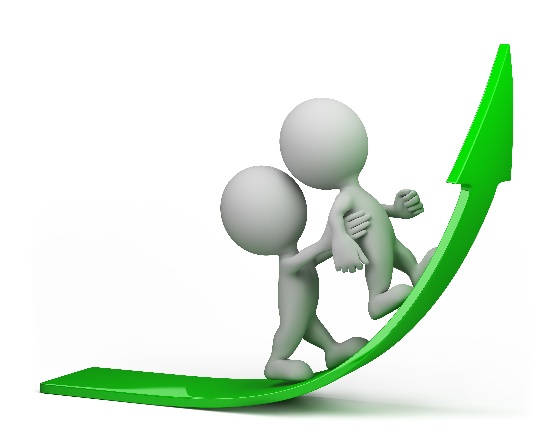 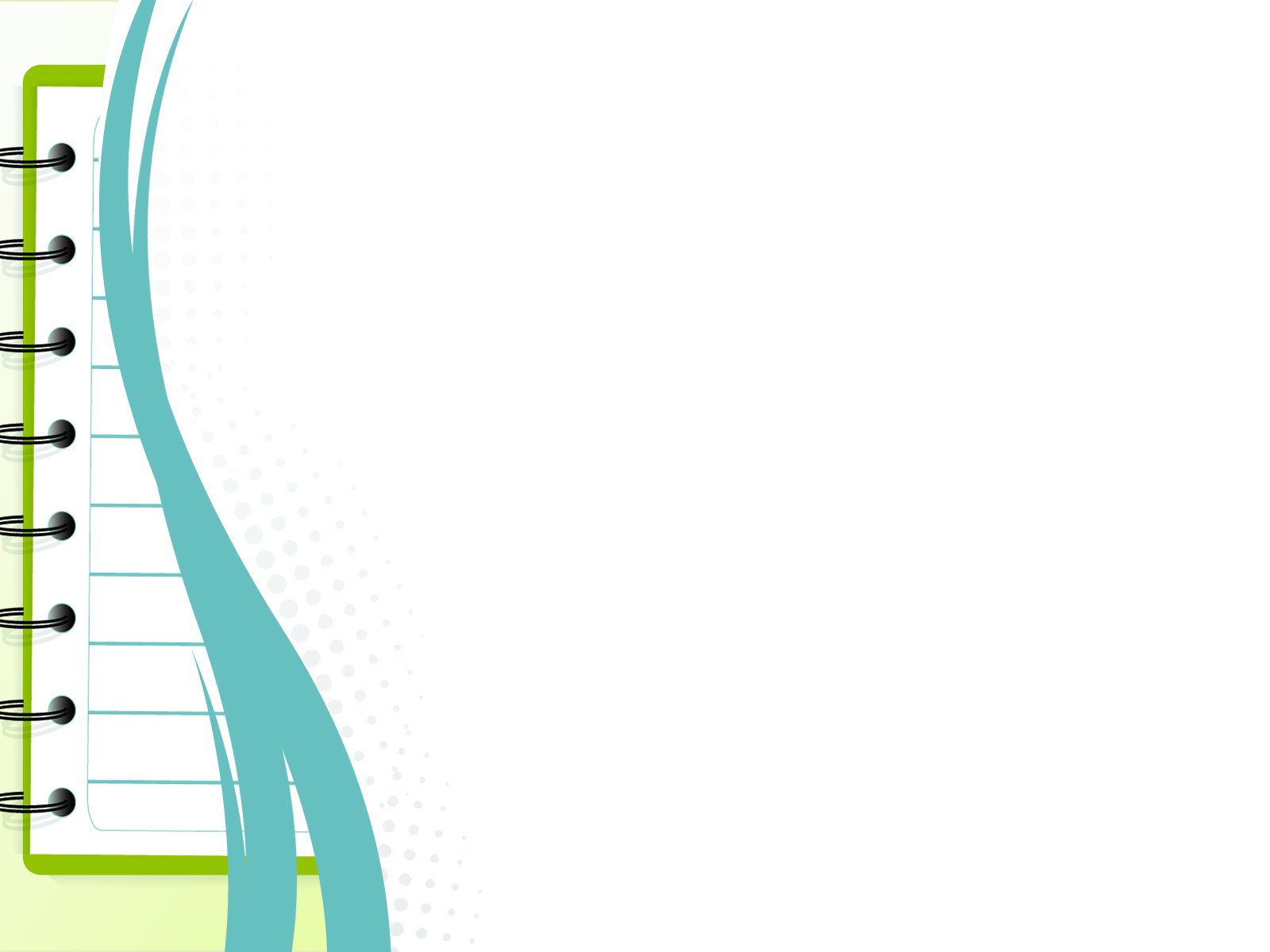 Цель наставничества
Оказание помощи наставляемым, в отношении которых осуществляется наставничество: 

в приобретении необходимых профессиональных навыков выполнения должностных обязанностей;

при адаптации в коллективе; 

воспитание дисциплинированности и заинтересованности в результатах труда.
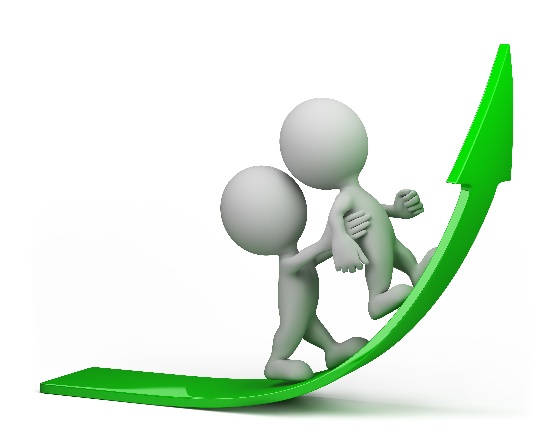 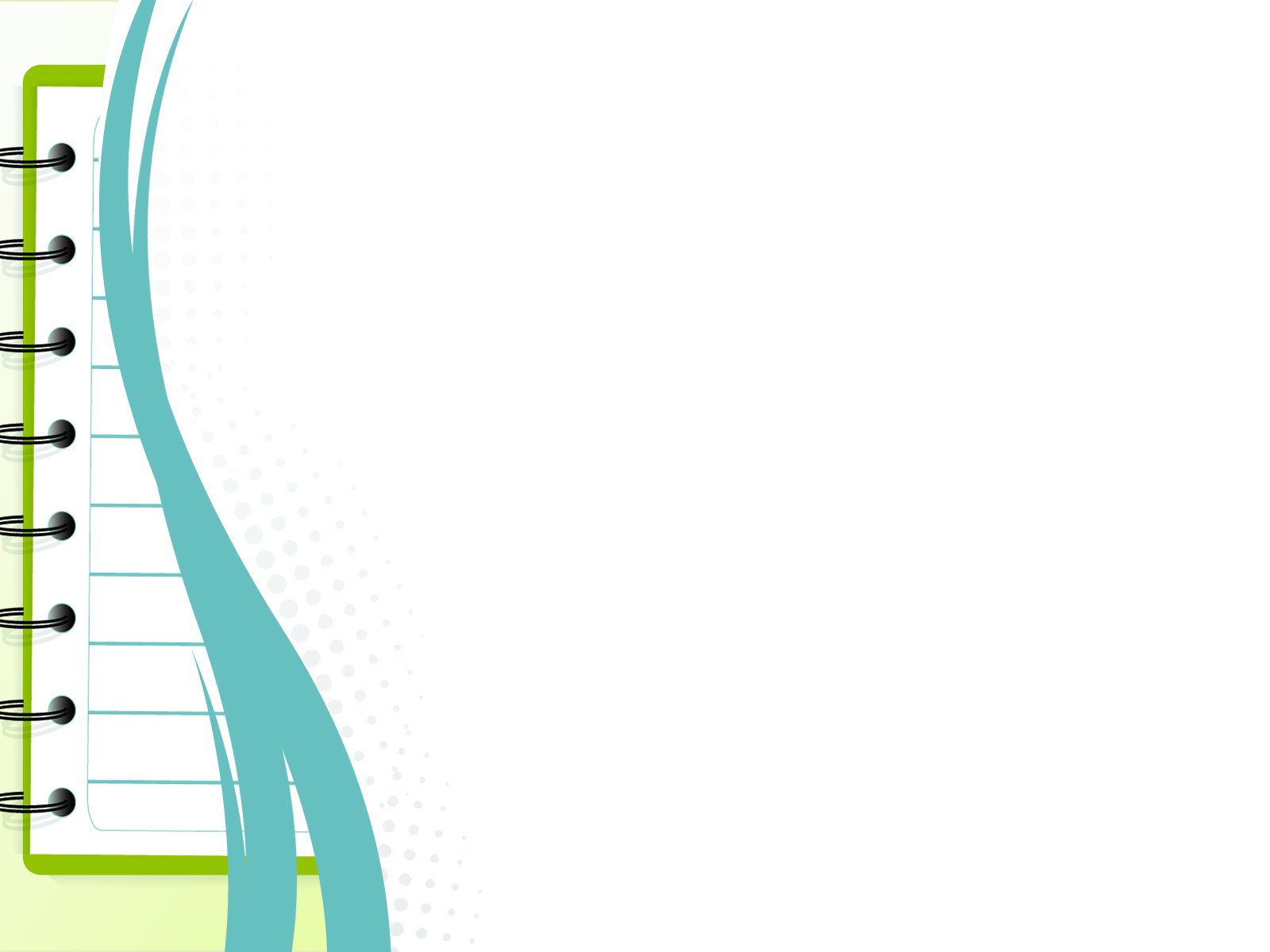 Задачи наставничества
- ускорение процесса профессионального становления, оказание помощи в профессиональной адаптации;
- выработка способности самостоятельно, качественно и ответственно выполнять должностные обязанности;
- адаптация к корпоративной культуре, усвоение традиций ДОУ;
- оказание моральной и психологической поддержки в преодолении профессиональных трудностей, возникших при выполнении должностных обязанностей;
- содействие в освоении эффективных форм и методов взаимодействия с участниками образовательного процесса, в развитии способности самостоятельно повышать свой профессиональный уровень.
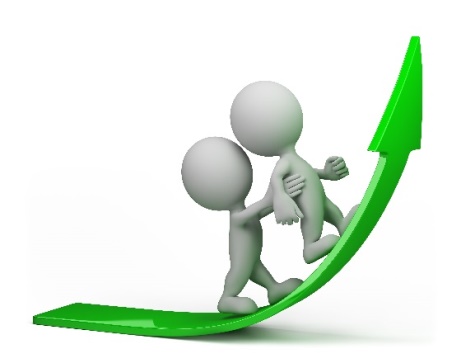 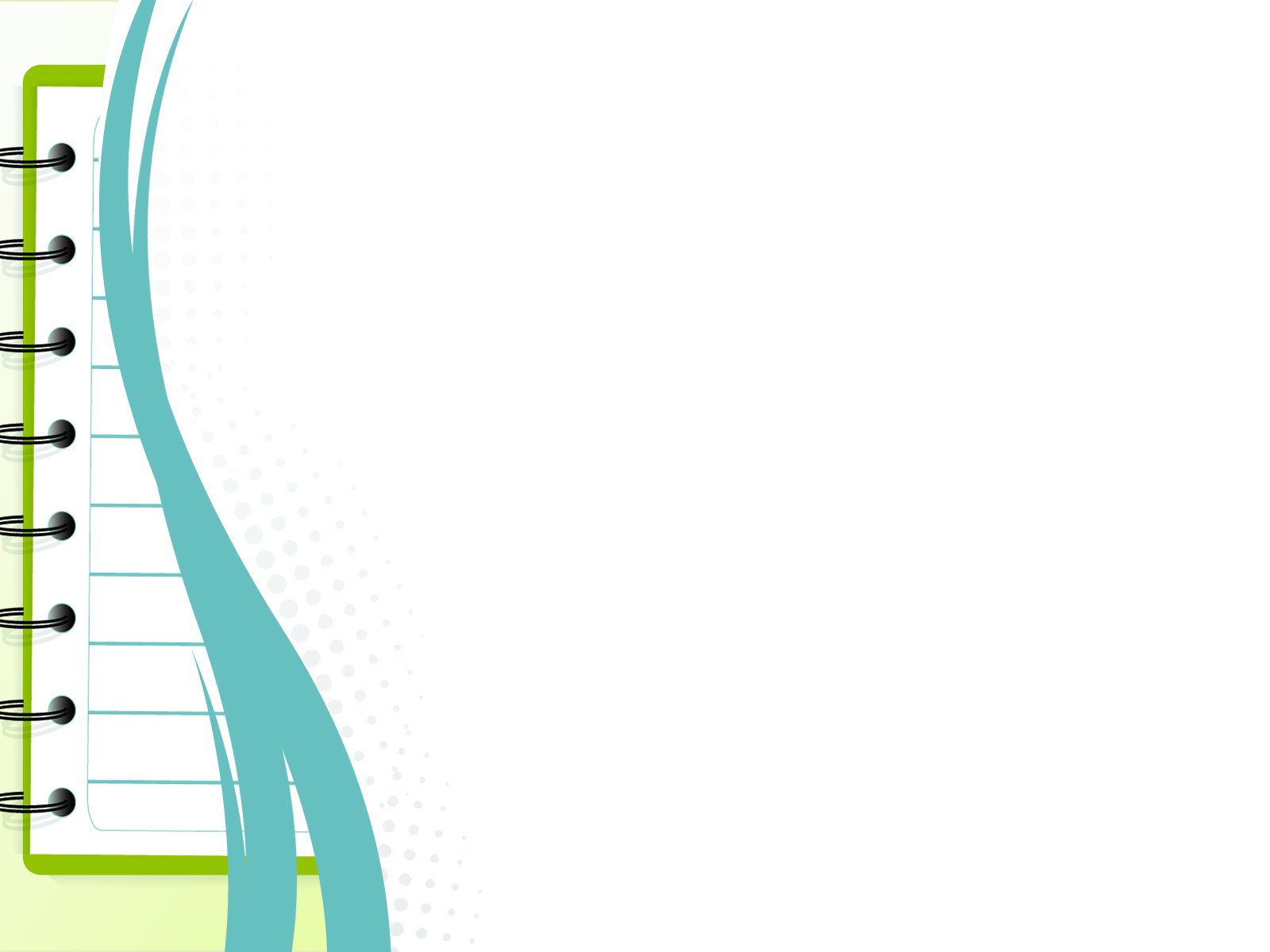 Нормативно-правовая база:
1.ФЗ РФ №273 «Об образовании», ст.28,47,48. 

2. Указ Президента РФ от 2 марта 2018 года №94 «Об учреждении знака отличия «За наставничество» 

3.Указ Президента РФ от 7 мая 2018 года № 204 «О национальных целях и стратегических задачах развития Российской Федерации на период до 2024 года»
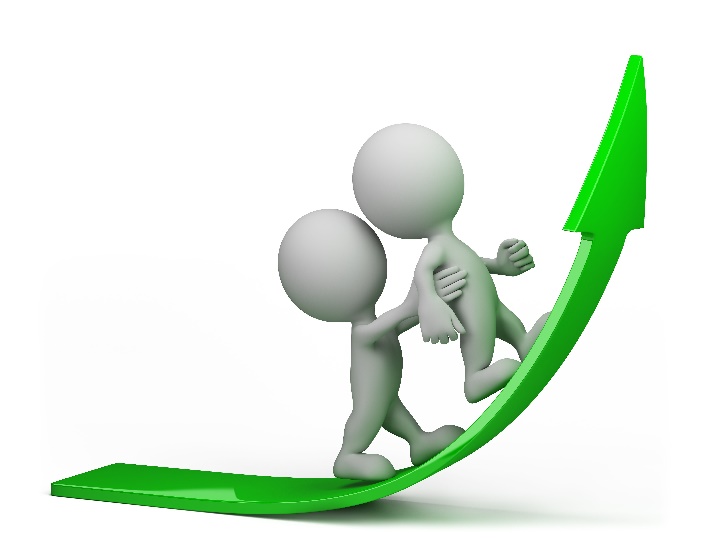 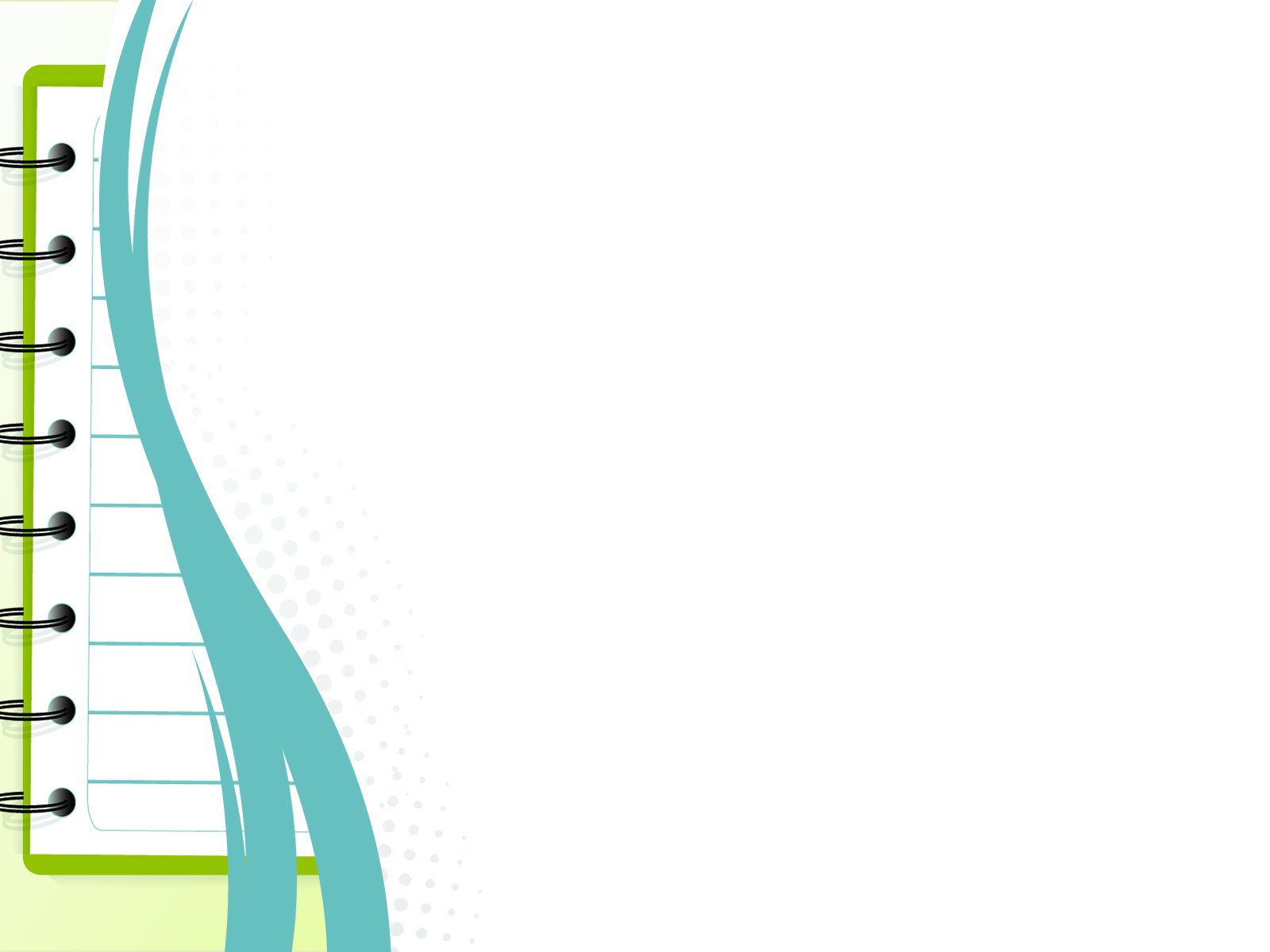 Документы, регламентирующие наставничество в ДОУ:
Приказ об утверждении педагогов-наставников

Положение о Наставничестве

Программа адаптации сотрудников ДОУ

Программа поддержки и развития кадрового потенциала ДОУ

Форма индивидуального плана наставничества

Форма отчета о проделанной работе наставника

Форма анкеты молодого педагога
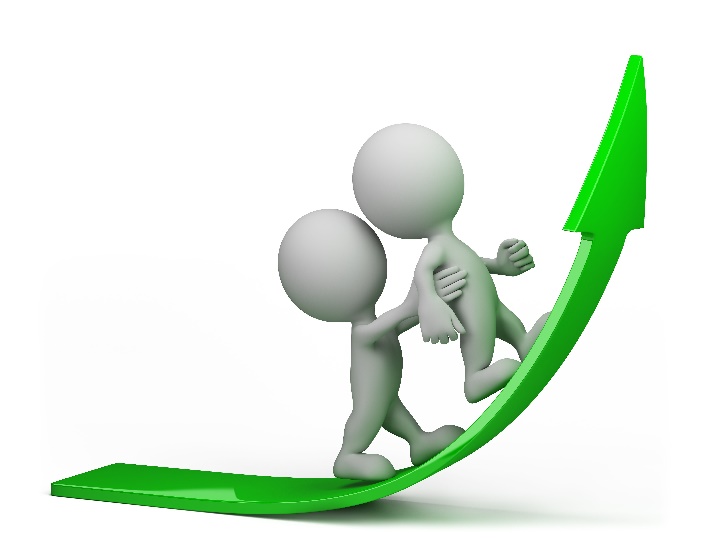 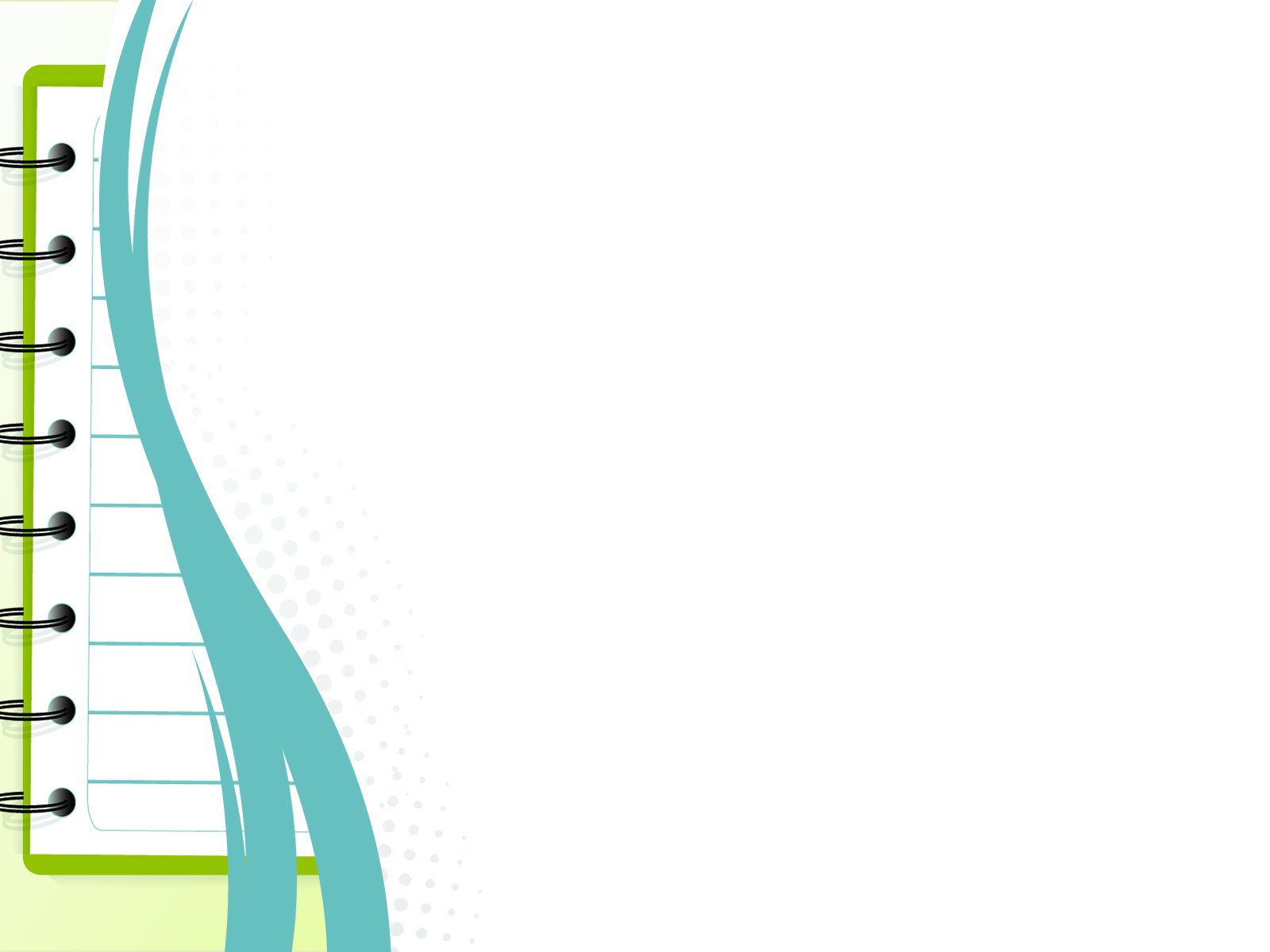 Целью наставничества в МБДОУ «Детский сад № 57 «Аленушка» является оказание помощи молодым педагогам в их профессиональном становлении, а также формирование в ДОУ кадрового ядра.
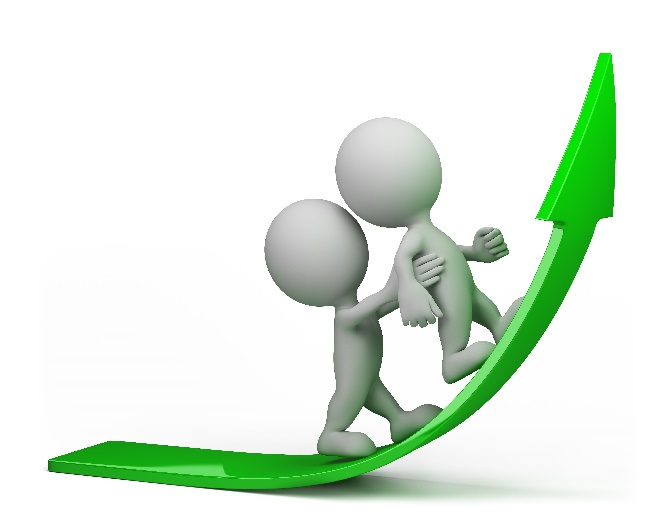 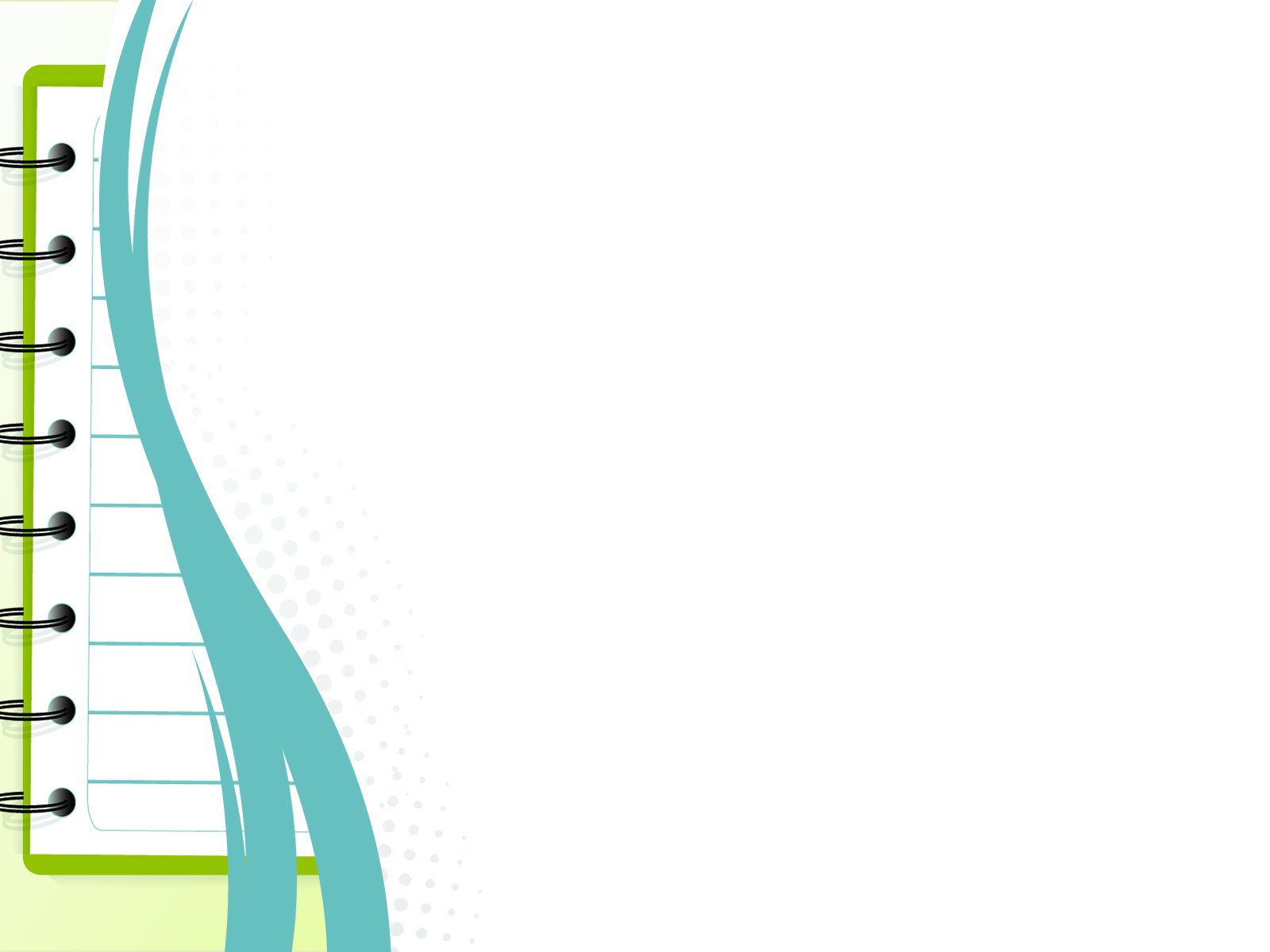 Критерии подбора наставников:
высокий уровень профессиональной подготовки;

развитые коммуникативные навыки и гибкость в общении;

опыт воспитательной и методической работы;

стабильные результаты в работе;

богатый жизненный опыт;

способность и готовность делиться профессиональным опытом;

стаж педагогической деятельности не менее 5 лет
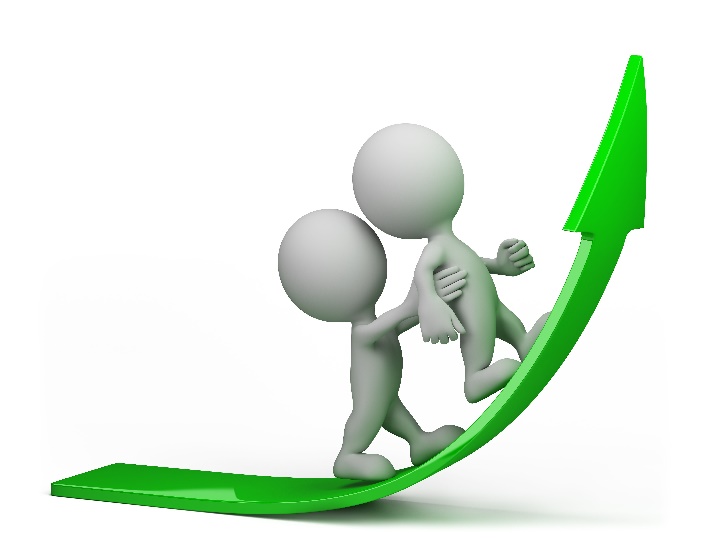 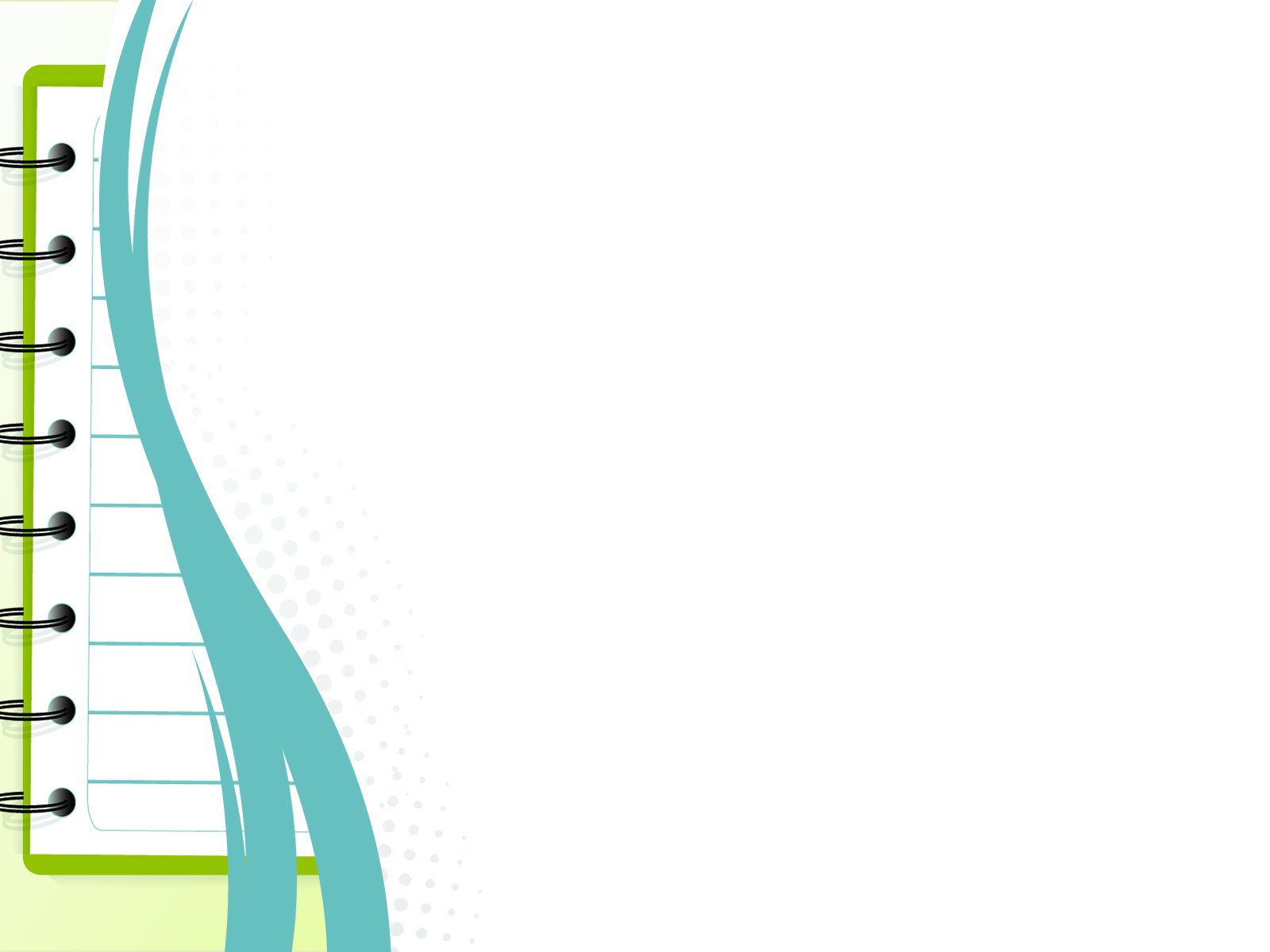 Основное содержание педагогического наставничества
оказание помощи молодым специалистам при изучении нормативно-правовых документов; 
изучение и внедрение в практику передового педагогического опыта; 
совершенствование теоретических знаний и практических умений, педагогического мастерства; 
изучение и анализ учебных программ, пособий, методических рекомендаций; 
организация собственного учебно-познавательного процесса;
 овладение формами и методами работы с родителями; 
изучение способов взаимодействия с детьми.
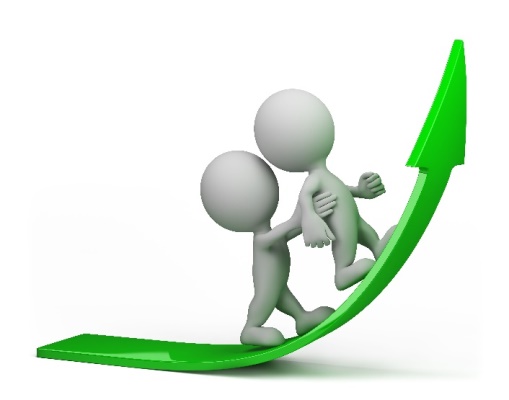 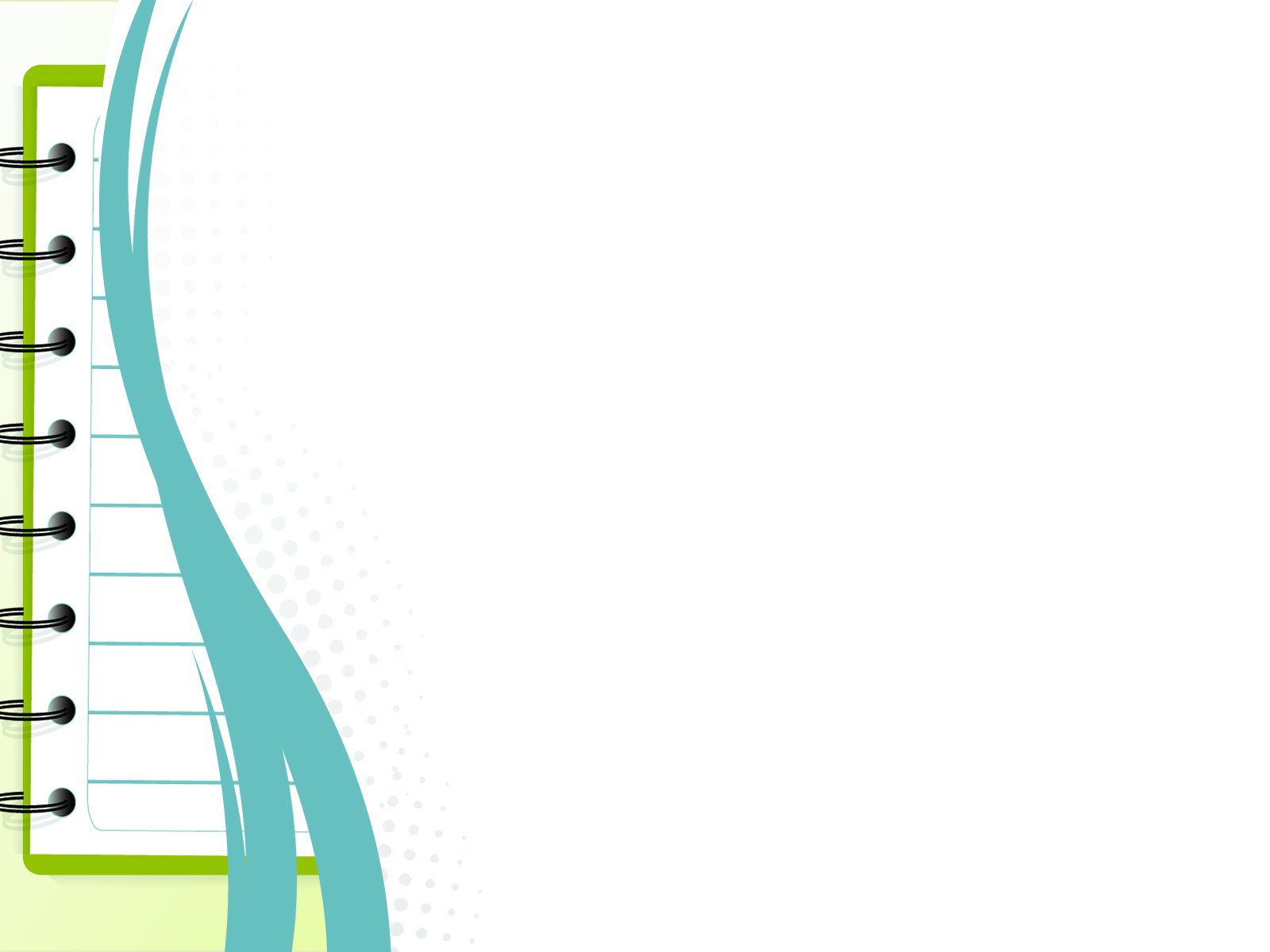 Этапы наставничества:
Адаптационный
Проектировочный
Определяется круг обязанностей
 молодого специалиста, 
выявляются недостатки
 в умениях и навыках.
Разрабатывается и реализуется программа адаптации, осуществляется корректировка профессиональных умений
Контрольно-оценочный
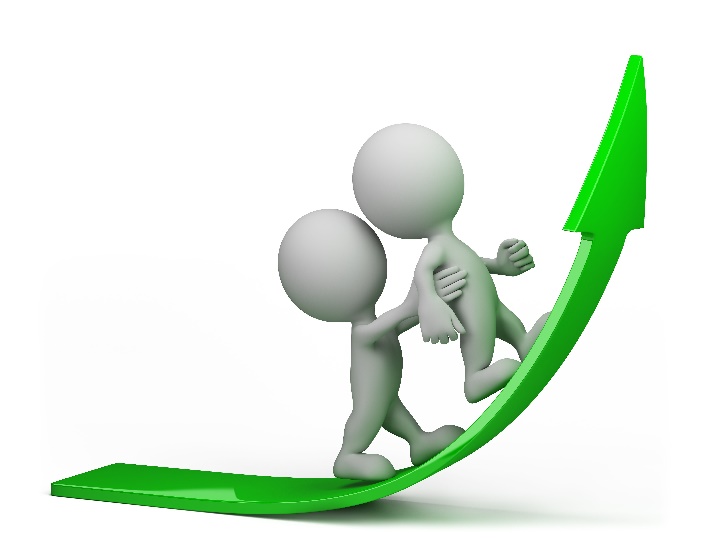 Проверяется уровень профессиональной компетентности молодого педагога и степень готовности к выполнению своих обязанностей.
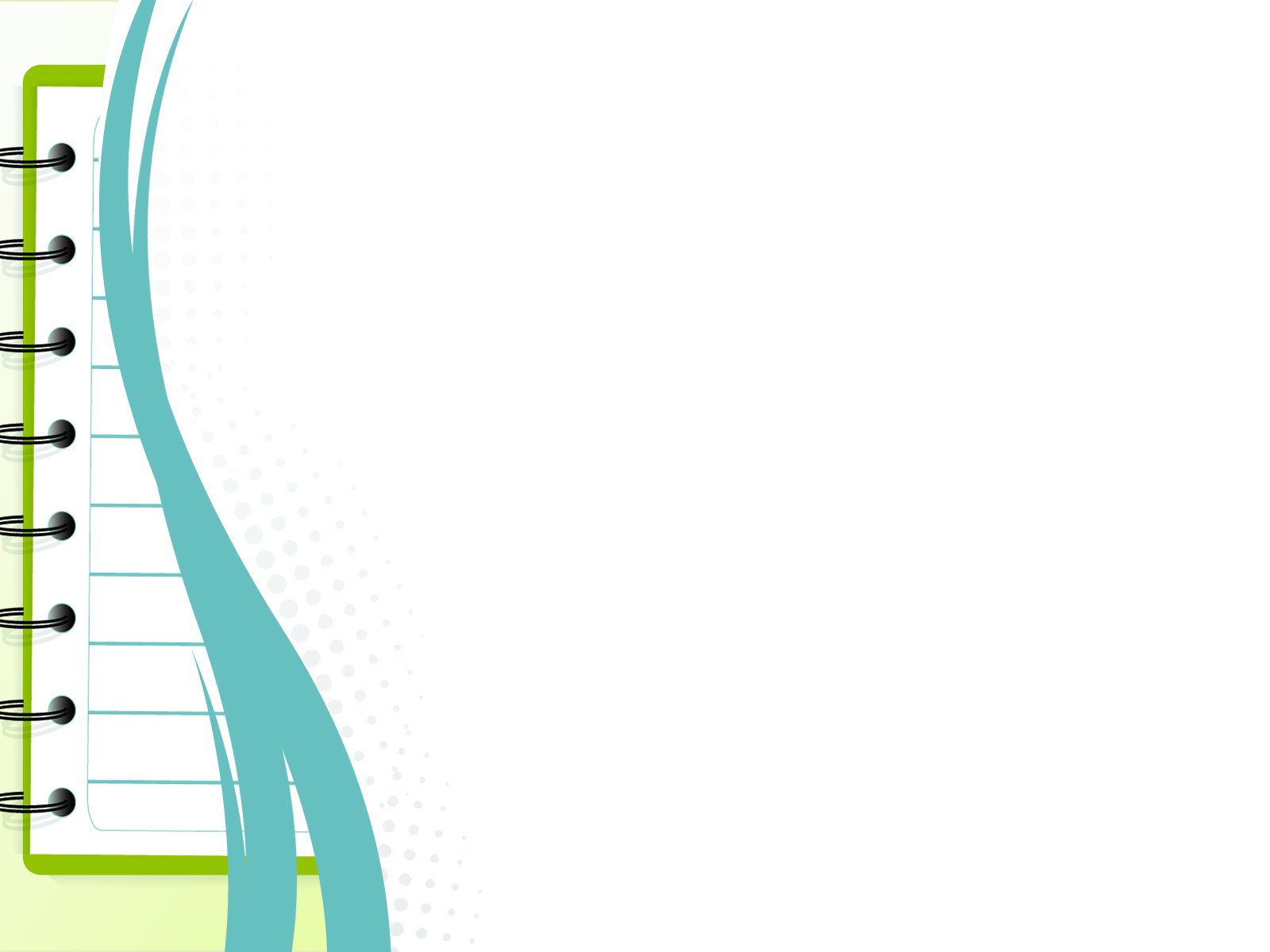 Формы работы с молодым специалистом
Традиционные
Нетрадиционные
собеседование;
консультации;
взаимопосещение;
открытые мероприятия;
круглые столы;
семинары-практикумы
психологический тренинг;
мастер-класс;
самообучение в информационном пространстве сети Интернет;
банк инновационных идей;
творческие конкурсы
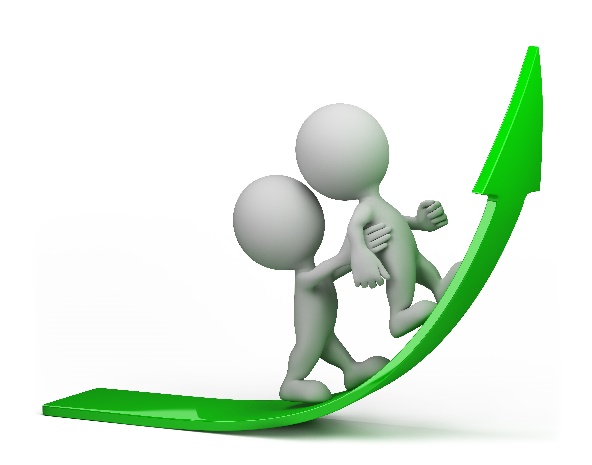 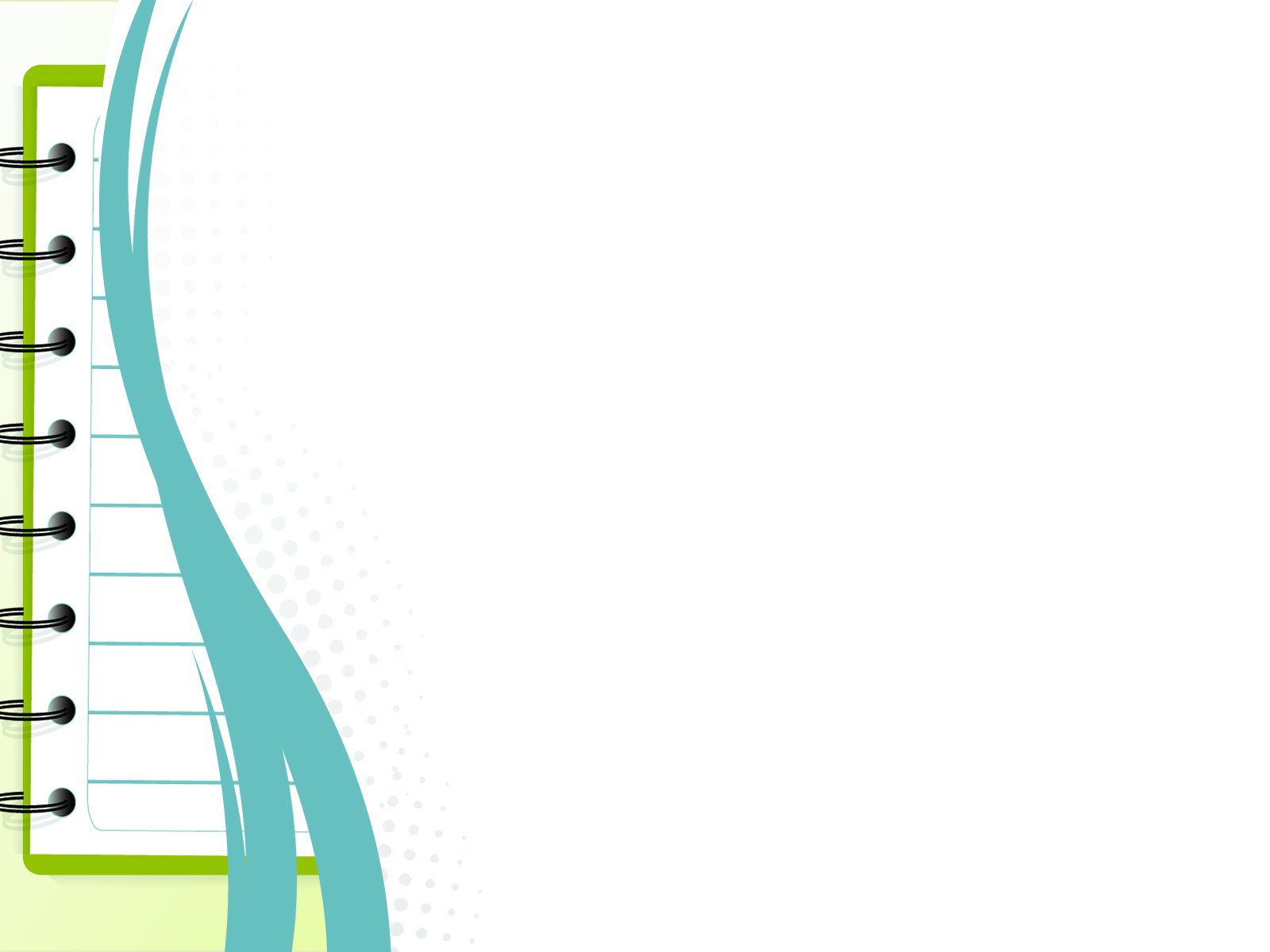 Достигнутые результаты:
закрепление  кадров  в  ДОУ  и  создание  условий  для  притока молодых педагогических кадров;
 увеличение доли молодых специалистов в образовательном учреждении;  
повышение уровня профессиональной компетентности педагогических кадров ДОУ;
создание модели системной работы по непрерывному повышению квалификации; 
успешное прохождение аттестации для повышения уровня квалификации педагогов;  
овладение средствами общения и способами взаимодействия  со всеми участниками образовательного процесса.
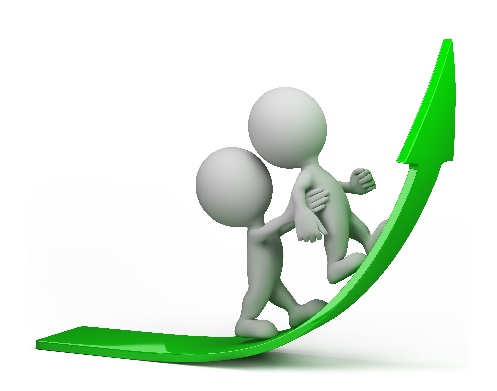 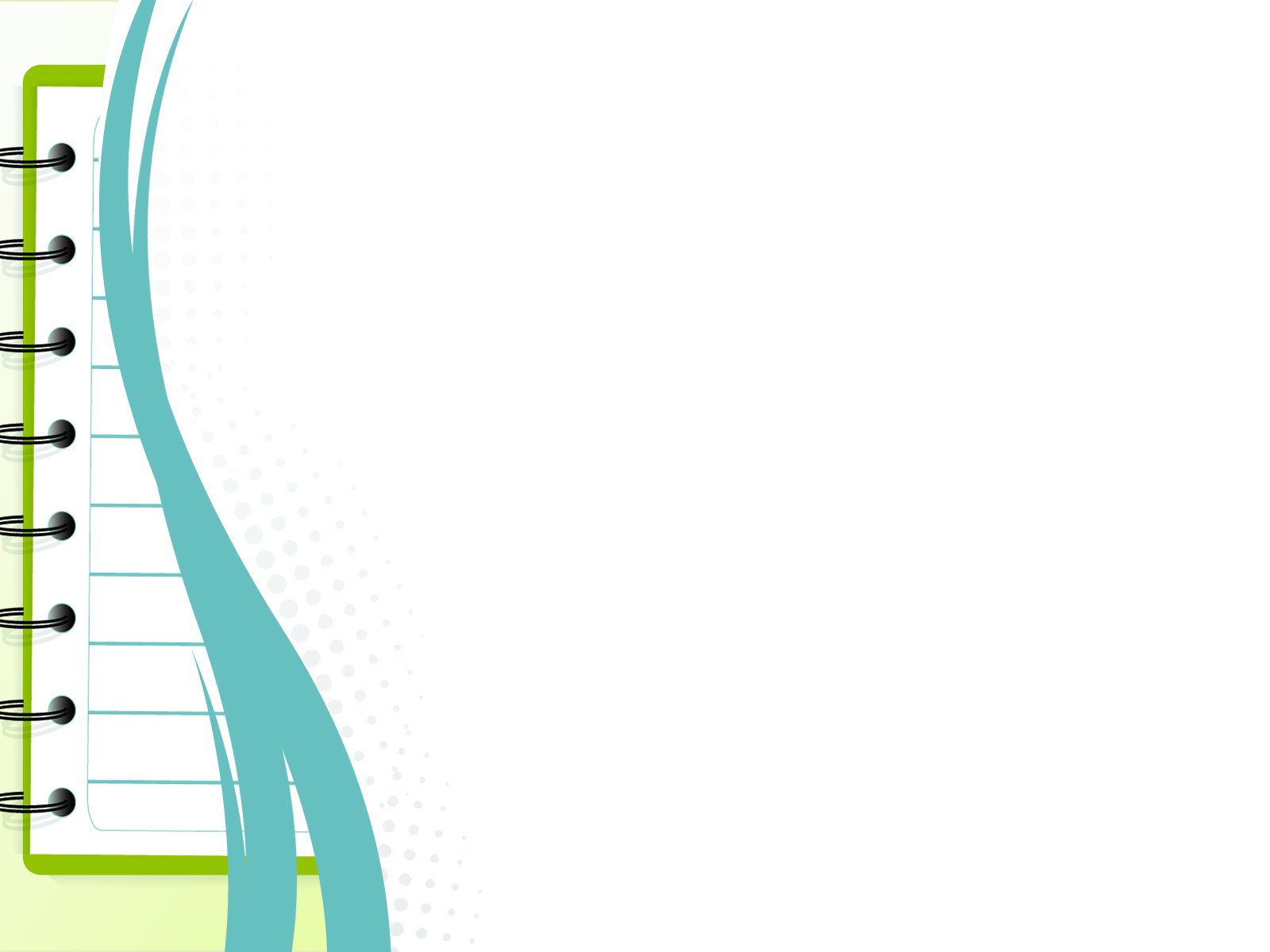 Победитель ежегодного краевого конкурса «Лучший шеф-наставник - 2020»
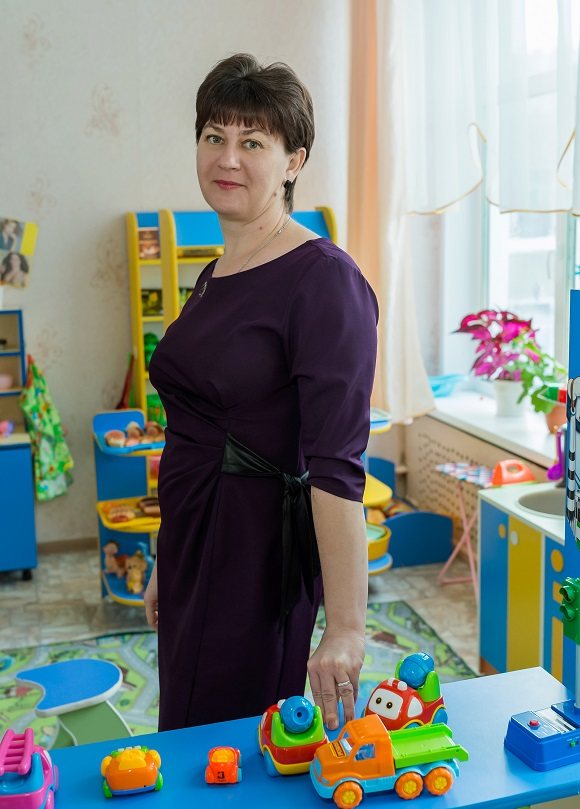 Основными задачами ежегодного краевого конкурса «Лучший шеф-наставник» являются: 

создание условий для становления квалифицированного и технически грамотного молодого работника, развития его творческого потенциала;

привлечение внимания работодателей к повышению профессионального уровня молодых кадров через систему наставничества;

выявление лучших наставников Алтайского края и их поощрение;

- обобщение опыта по реализации программ наставничества в организациях Алтайского края.
Киселева Любовь Ивановна,воспитатель высшей квалификационной категории
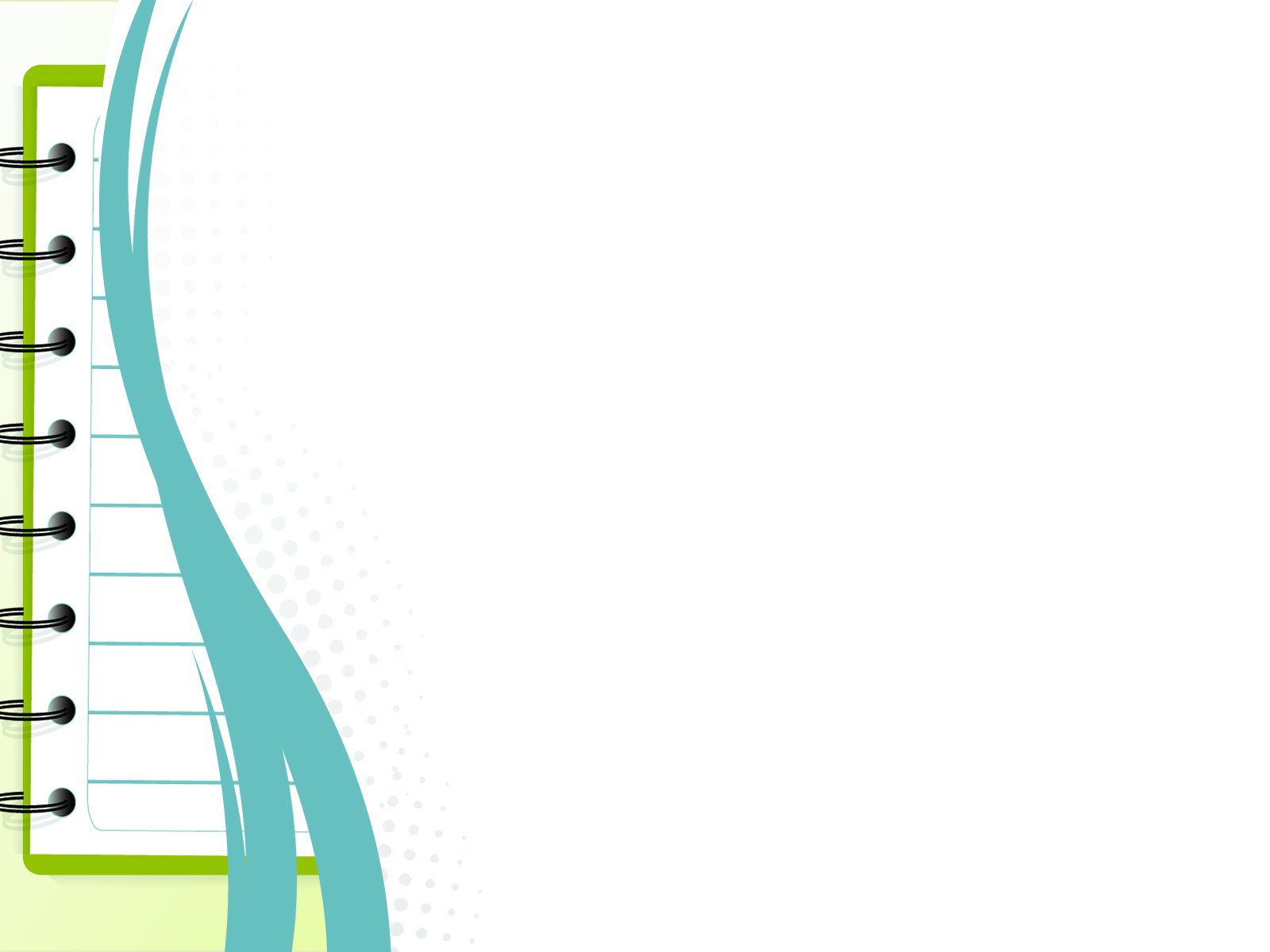 Ежегодный краевой конкурс  «Лучший шеф-наставник»
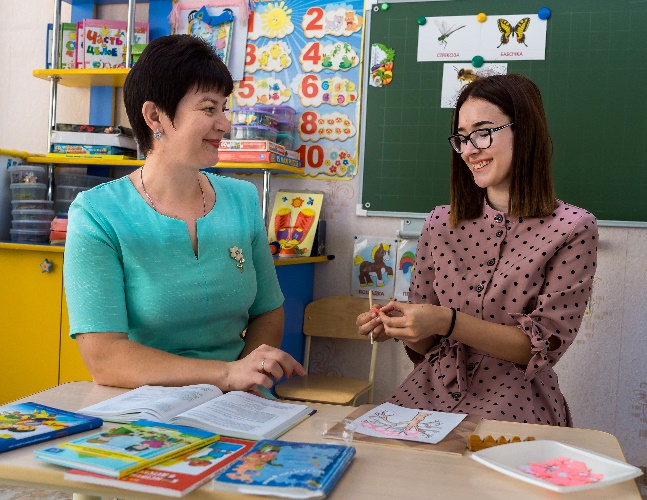 Этапы подготовки к конкурсу:
выбор и утверждение кандидатуры наставника для участия в конкурсе;
Подготовка характеристики-рекомендации от администрации ДОУ;
создание творческой группы;
формирование Портфолио педагога-наставника согласно Положению;
подготовка официальных документов и копий локальных актов ДОУ для  участия в конкурсе.
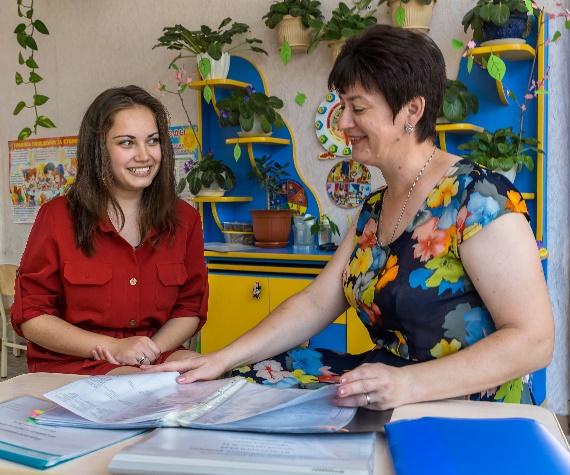 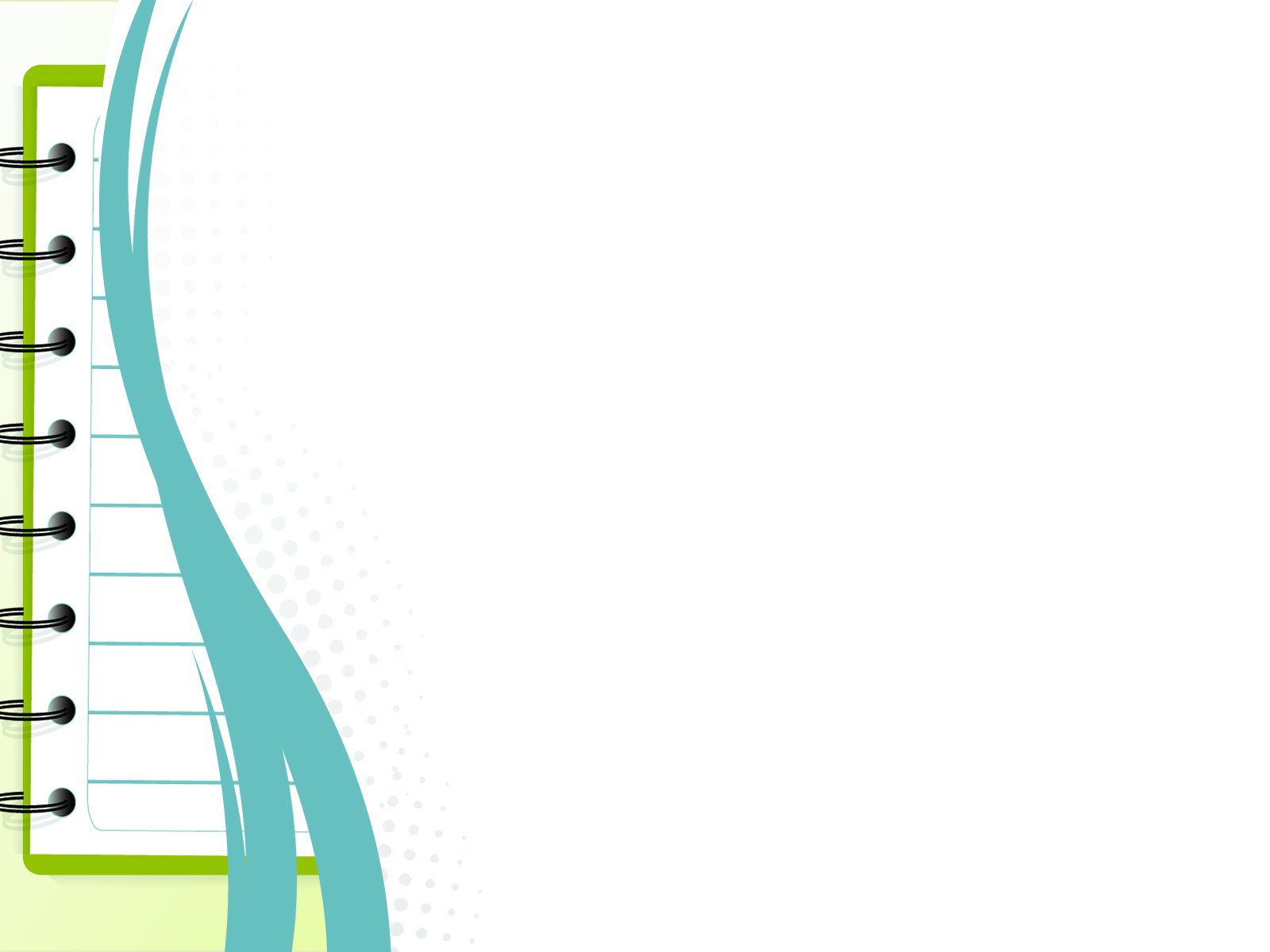 Спасибо за внимание!
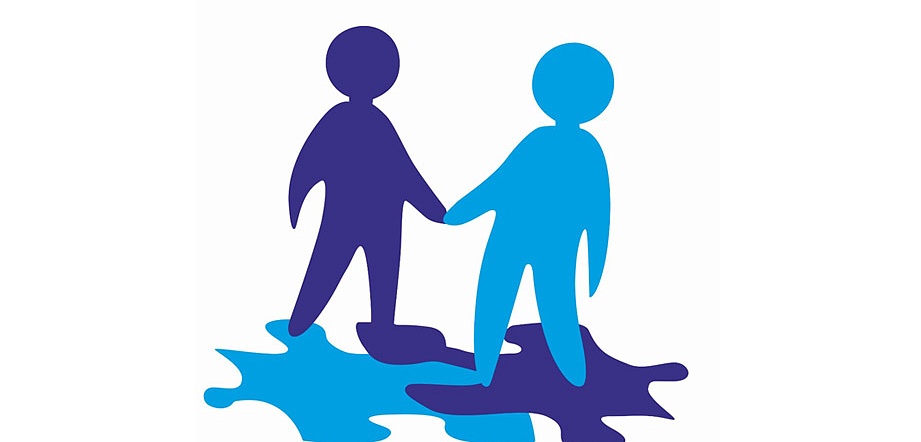